18 February 2021
Evaluating formulae
LO: To solve problems by substituting values into formulae.
Formulae
A formula is a special type of equation that links two or more physical variables. The plural of formula is formulae.
For example, in the formula,
variable
variable
variable
P = 2(l + w)
constant
P represents the perimeter of a rectangle and l and w represent its length and width.
We usually write formulae with one variable on its own on the left-hand side.
The other variables and constants are written on the right-hand side.
The variable on its own is called the subject  of the formula.
Formulae
We can use this formula to work out the perimeter of any rectangle given its length and width.
P = 2(l + w)
The formula contains more than two variables; if we know the value of all but one of them, we can substitute the known values into the formula and hence find the value of the unknown variable.
Step 1:
Write down the formula.
Step 2:
State the values of the known variables.
Step 3:
Substitute into the formula to form a one variable equation.
Step 4:
Solve the equation for the unknown variable.
d
S =
t
Formulae
Because formulae deal mainly with real-life quantities such as length, mass, temperature or time, the given variables often have units attached.
Units shouldn’t be included in the formula itself.
The units that have to be used are usually defined in the formula. For example,
This formula doesn’t mean much unless we say “S is the average speed in m/s, d is the distance travelled in metres, and t is the time taken in seconds”.
d
S =
t
2000
S =
100
Formulae
Use the formula                 to find the speed of a car that
travels 2 km in 1 minute and 40 seconds.
Write the distance and the time using the correct units before substituting them into the formula,
2 kilometres = 2000 metres
1 minute and 40 seconds = 100 seconds
Now substitute these numerical values into the formula,
We can write the units at the end.
= 20 m/s
Substituting into formulae
h
w
l
The surface area S of a cuboid is given by the formula
S = 2lw + 2lh + 2hw
where l is the length, w is the width and h is the height.
What is the surface area of a cuboid with a length of 1.5 m, a width of 32 cm and a height of 250 mm?
Substituting into formulae
What is the surface area of a cuboid with a length of 1.5 m, a width of 32 cm and a height of 250 mm?
Before we can use the formula, we must write all of the amounts using the same units.
l = 150 cm, w = 32 cm and h = 25 cm
Next, substitute the values into the formula without the units.
S = 2lw + 2lh + 2hw
= (2 × 150 × 32) + (2 × 150 × 25) + (2 × 25 × 32)
= 9600 + 7500 + 1600
= 18,700 cm2
Don’t forget to write the units at the end.
Substituting into formulae
The distance d, in metres, that an object falls after being dropped is given by the formula,
where t is the time in seconds.
d = 4.9t2
Suppose a boy drops a rock from a 100 metre high cliff.
How far will the rock have fallen after:
a) 2 seconds
b) 3 seconds
c) 5 seconds?
When t = 2,
When t = 3,
When t = 5,
4.9 × 22
4.9 × 32
4.9 × 52
d =
d =
d =
= 4.9 × 4
= 4.9 × 9
= 4.9 × 25
= 19.6 metres
= 44.1 metres
= 122.5 metres
Thank you for using resources from
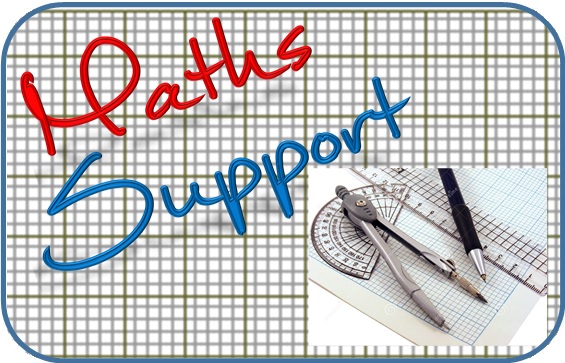 For more resources visit our website
https://www.mathssupport.org
If you have a special request, drop us an email
info@mathssupport.org
Get 20% off in your next purchase from our website, just use this code when checkout: MSUPPORT_20